專業協助費作業流程
若研究計畫執行，需委請具有專業技術人員協助，並以計畫經費支付工作費者，請依規定辦理：
一、申請作業：
1、欲請院內同仁協助，主持人(PI)須事前上專簽報備，並註明協助內容及費用支付方式，取得院方同意。
【簽核流程設定(一般簽核)：請依以下步驟作業】
2、欲請院外專業人員協助，主持人(PI)須自行認定該員是否符合所需。
二、核銷系統操作流程及應檢附電子檔文件：
1、匯款方式點選-個人(歸墊PI或計畫助理)
2、預算科目點選-業務費
3、摘要欄請註記-ＯＯＯX月專業協助費
4、簽核附檔請檢附：
稅檔
核決簽呈(院外專業人員免附)
同仁簽到退表
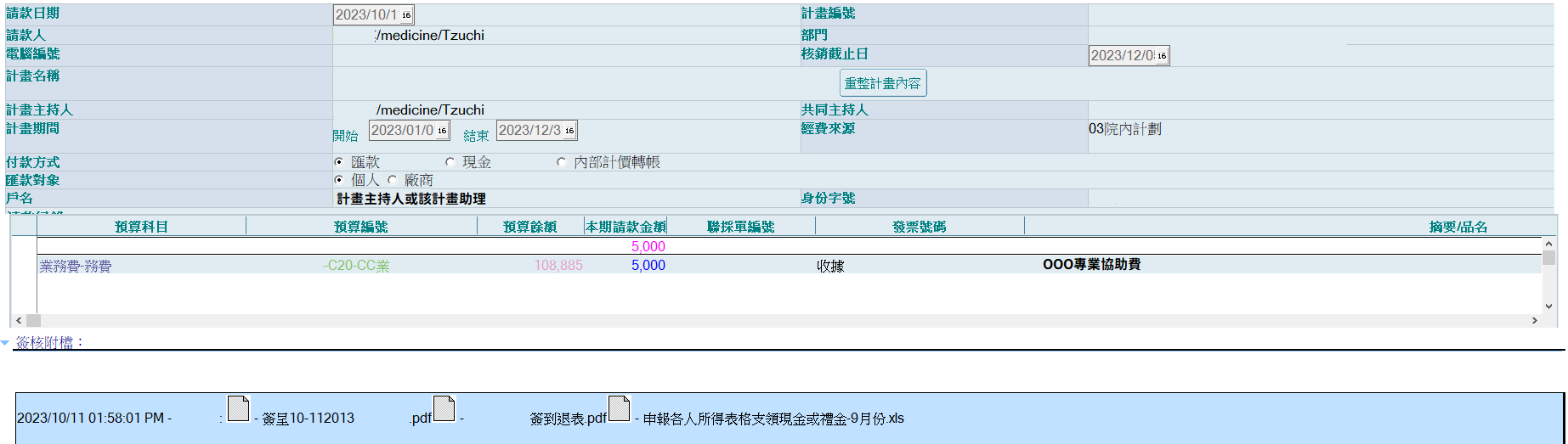 核決簽呈
(院外專業人員免附)
稅檔
同仁簽到表
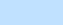 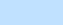 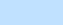 三、應檢附紙本憑證：
1、慈濟資金補助(TCRD、法人計畫(TCMF-)、IMAR、獎一)：
(1)領據 
(2)小便條

2、國科會補助：
(1)支出憑證粘存單(一式1份)
(2)領據
(一式2份，正本黏貼支出憑證粘存單、複本無需黏貼)
(3)小便條

3、產學合作計畫(TCJ)：
(1)憑證粘存單(簡稱洞洞紙)
(2)人事費請領單(產學案) 下載
(3)小便條
(相關表單文件可至研究部網頁下載 )